Modern Chinese for non-major students I
Week 4
记得点名
test
[Speaker Notes: 你好
請問
貴姓
小姐
先生
什麼
水壺
東西
大學
第一課]
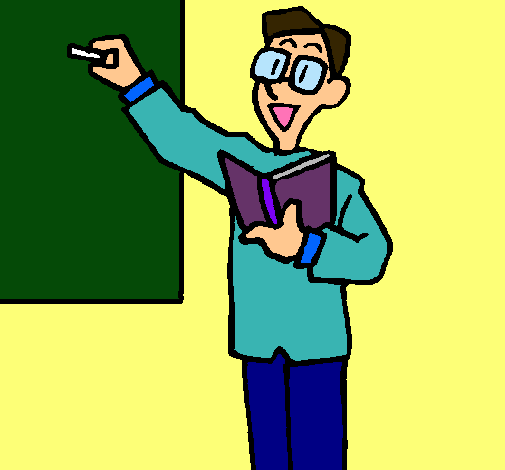 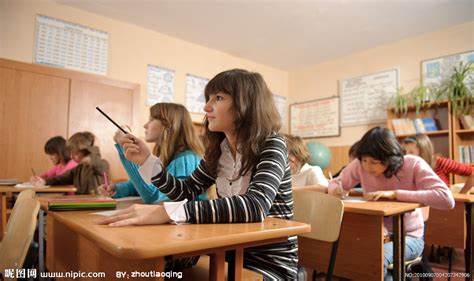 老师 lǎoshī
学生 xuésheng
teacher
student
是 shì
To be【Grammar 4】
In Chinese, 是 is a verb which can be used to link two units that are in some way equivalent. There two units can be nouns, pronoun, or noun phrases.
wǒ shì lǎoshī.
我是老師。
nǐ shì lǎoshī ma?
你是老師吗？
I am a teacher.
wǒ búshì lǎoshī.
Are you a teacher?
我不是老師。
I am not a teacher.
是 shì
To be【Grammar 4】
In Chinese, 是 is a verb which can be used to link two units that are in some way equivalent. There two units can be nouns, pronoun, or noun phrases.
wǒ shì xuésheng.
我是学生。
nǐ shì xuésheng ma?
你是学生吗？
I am a student.
wǒ búshì xuésheng.
Are you a student?
我不是学生。
I am not a student.
是 shì
To be【Grammar 4】
In Chinese, 是 is a verb which can be used to link two units that are in some way equivalent. There two units can be nouns, pronoun, or noun phrases.
wǒ shì WángPéng.
我是王朋。
nǐ shì WángPéng ma?
你是王朋吗？
I am WangPeng.
wǒ búshì WángPéng.
Are you a WangPeng?
我不是王朋。
I am not WangPeng.
是 shì
To be【Grammar 4】
In Chinese, 是 is a verb which can be used to link two units that are in some way equivalent. There two units can be nouns, pronoun, or noun phrases.
wǒ shì WángPéng.
同学
我是王朋。
nǐ shì WángPéng tóngxué ma?
tóngxué
你是王朋同学吗？
I am WangPeng.
schoolmate
wǒ búshì WángPéng.
Are you Wang Peng?
我不是王朋。
I am not WangPeng.
[Speaker Notes: 問答]
捷克
斯洛伐克
荷兰
Jiékè
Sīluòfákè
Hélán
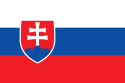 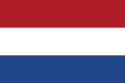 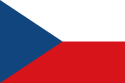 立陶宛
墨西哥
乌克兰
Lìtáowǎn
Mòxīgē
Wūkèlán
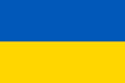 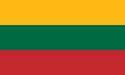 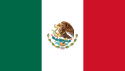 台湾
美国
中国
Táiwān
Měiguó
Zhōngguó
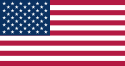 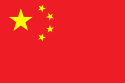 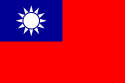 纽约
布尔诺
北京
Niǔyuē
Bùěrnuò
Běijīng
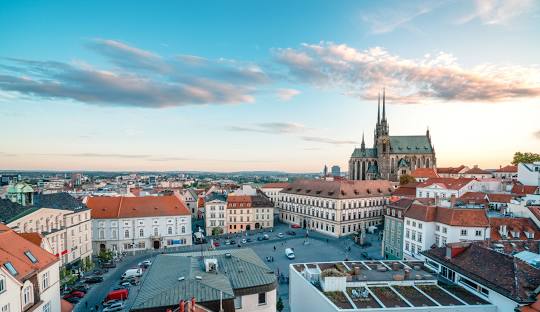 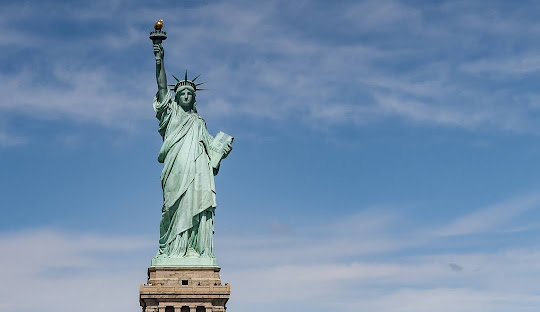 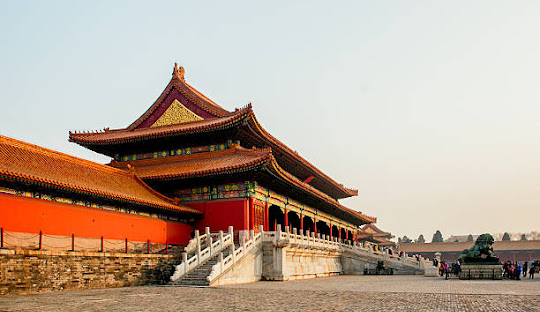 Beijing
Brno
New York
是 shì
To be【Grammar 4】
In Chinese, 是 is a verb which can be used to link two units that are in some way equivalent. There two units can be nouns, pronoun, or noun phrases.
wǒ shì Jiékèrén.
我是捷克人。
nǐ shì Jiékèrén ma?
你是捷克人吗？
I am Czech.
wǒ búshì Jiékèrén.
Are you Czech?
我不是捷克人。
I am not Czech.
[Speaker Notes: 問答]
吗 ma
(question particle)  【 Grammar 5 】
When 吗 is added to the end of a declarative statement, that statement is turned into a question. To answer the question in the affirmative, drop the 吗 from the end of the question; to answer the question in the negative, drop the 吗, and insert a negative adverb – usually 不 -- before the verb.
wǒ xìng Wáng .
我姓王。
nǐ xìng Wáng ma?
你姓王吗？
I am Wang.
wǒ búxìng Wáng .
Is your surname Wang?
我不姓王。
I am not Wang.
[Speaker Notes: 問答]
不 bù /bú
Not; no  【 Grammar 6 】
In Chinese there are two main negative adverbs. One of the two, 不, occurs in this lesson.
wǒ shì běijīngrén.
我是北京人。
nǐ shì běijīng rén ma?
你是北京人吗？
I am from Beijing.
wǒ búshì běijīngrén.
Are you from Beijing?
我不是北京人。
I am not from Beijing.
[Speaker Notes: 問答
是…人？
姓…？
叫…？
是…？]
不 bù /bú
Tone
When the 123tone after the 不, we need to say bù.
When the 4tone after the 不, we need to say bú.
bùjiāo 
bùxíng 
bùyǎo 
búshì
也 yě
Too; also  【 Grammar 7 】
The adverb 也 basically means “too” or “also.”  In Chinese, adverbs, especially one-syllable adverbs, normally appear after subjects and in front of verbs. They usually cannot precede subjects or follow verbs. The adverb 也 cannot be put before the subject or at the very end of a sentence.
B
A
wǒ shì běijīngrén.
nǐ shì běijīng rén ma?
我是北京人。
你是北京人吗？
I am from Beijing.
Are you from Beijing?
他/她
wǒ yěshì běijīngrén.
我也是北京人。
tā
I am also from Beijing.
He/she
[Speaker Notes: Give you 5 min to ask your 同學. you and he are the same. Wait a minute, you're going to introduce him]
也 yě
Too; also  【 Grammar 7 】
When the adverb 也 is used together with the negative adverb 不,  也 is placed before 不.
B
A
wǒ búshì běijīngrén.
nǐ shì běijīng rén ma?
我不是北京人。
你是北京人吗？
I am not from Beijing.
Are you from Beijing?
他/她
wǒ yěbúshì běijīngrén.
我也不是北京人。
tā
I am also not from Beijing.
He/she
[Speaker Notes: Give you 5 min to ask your 同學. you and he are the same. Wait a minute, you're going to introduce him]
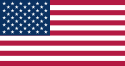 李友
[Speaker Notes: 李友是美國人嗎？]
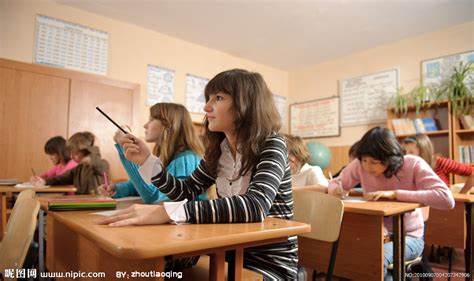 王朋
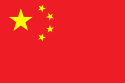 李生
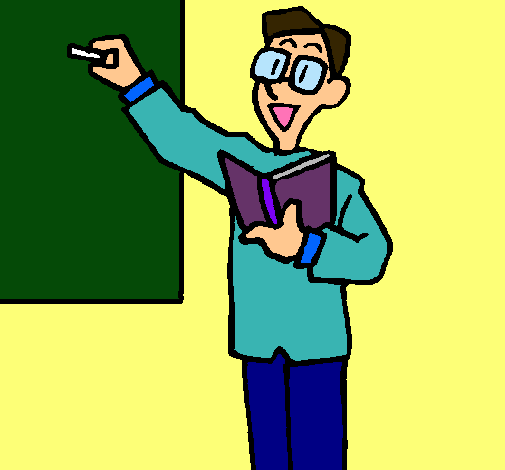 王生
李生？
李先生
李友
[Speaker Notes: 李先生叫李生嗎？]
王生？
王先生
王朋
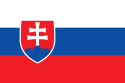 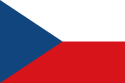 李生
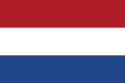 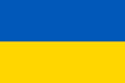 王生
立陶宛
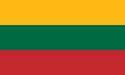 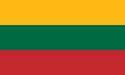 ？
Lìtáowǎn
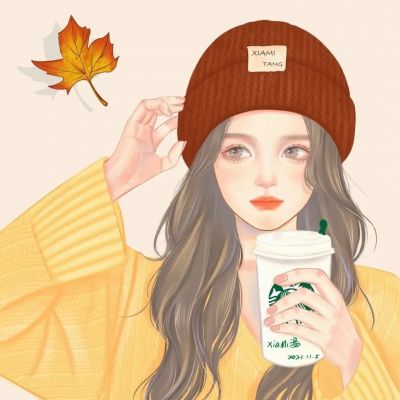 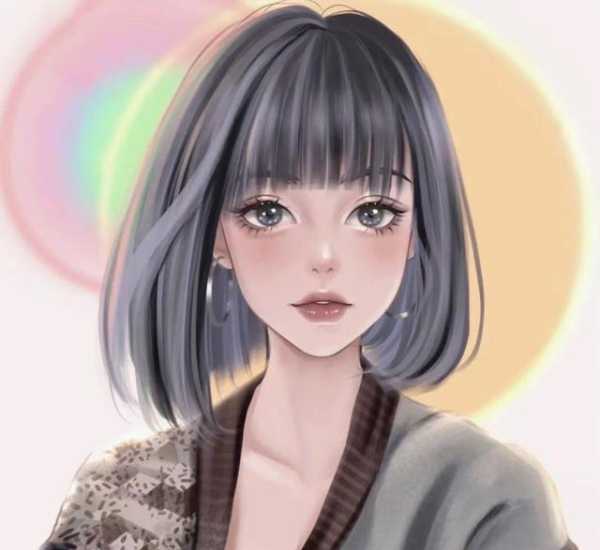 王生
李生
[Speaker Notes: 王生是立陶宛人，李生也是立陶宛人嗎？]
？
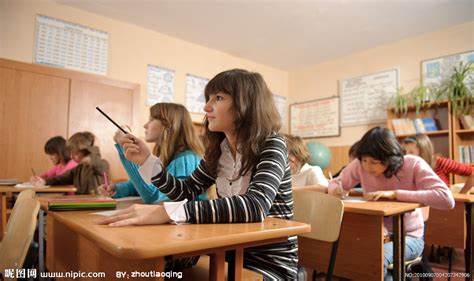 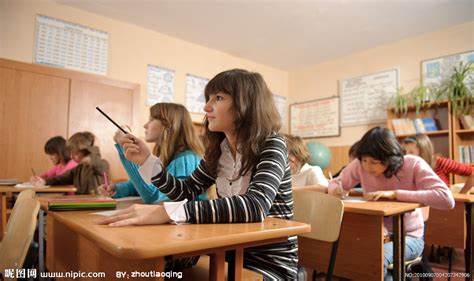 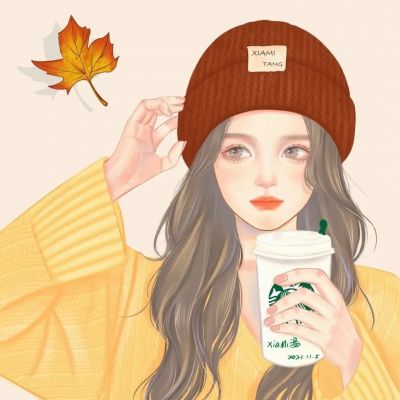 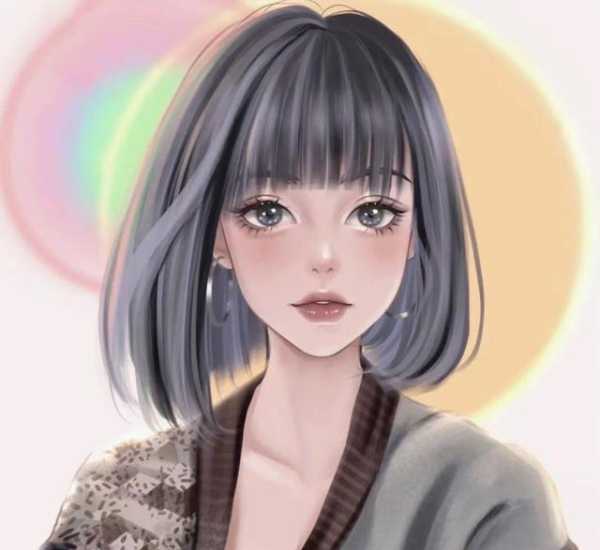 王生
李生
墨西哥
？
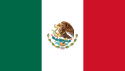 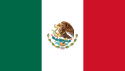 Mòxīgē
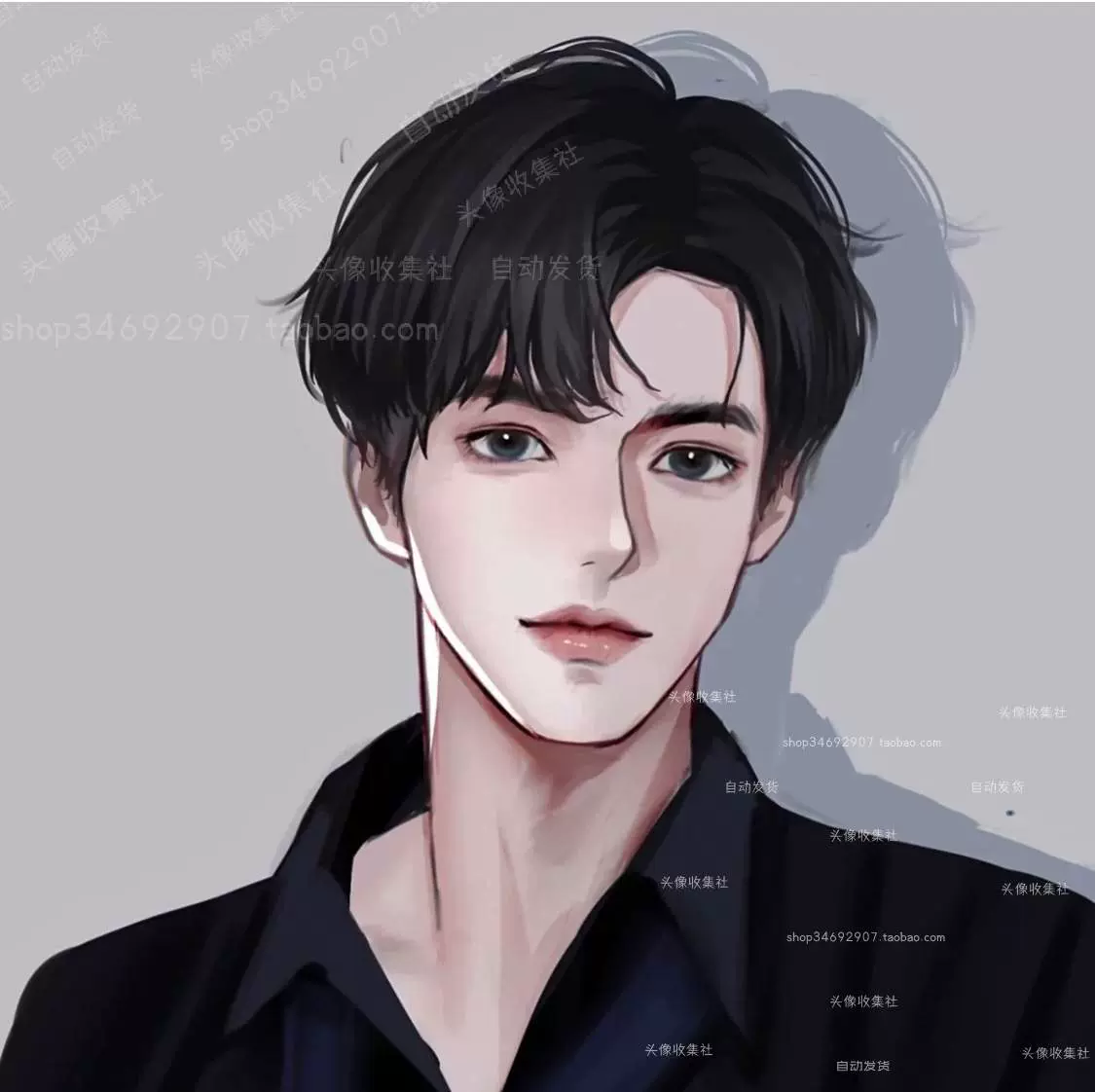 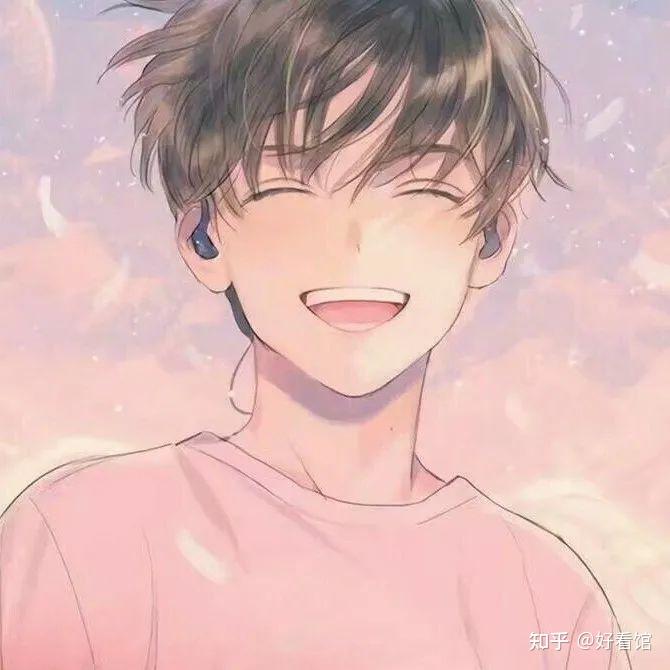 王朋
李友
？
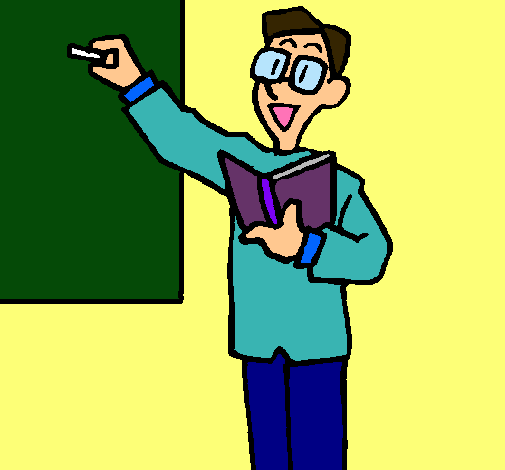 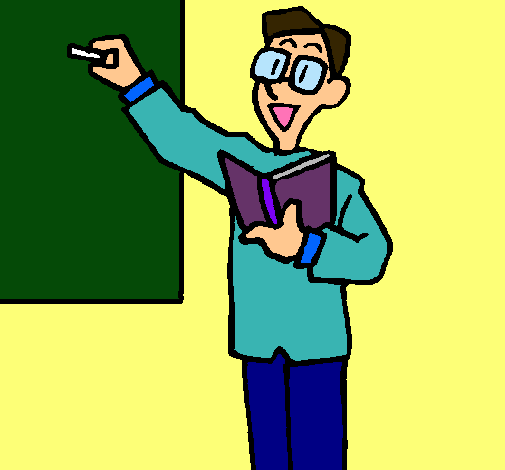 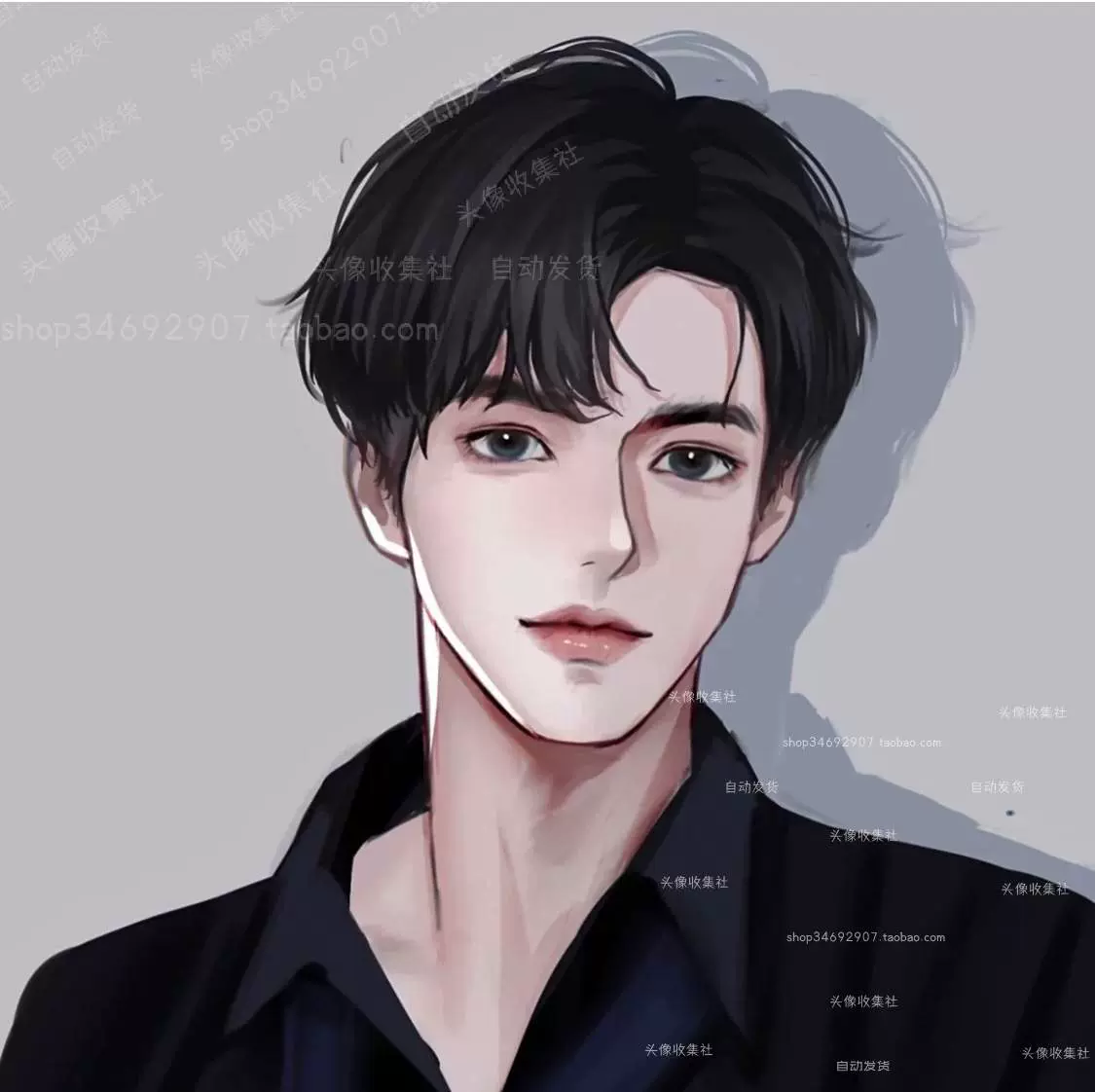 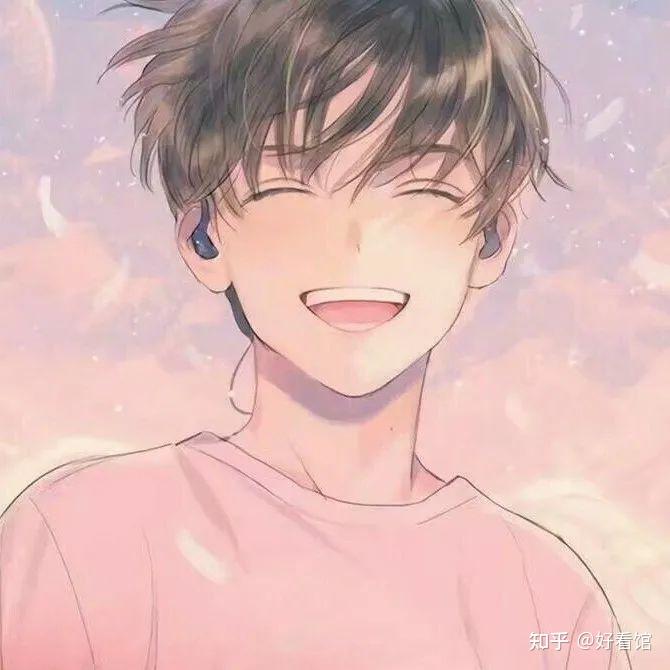 王朋
李友
立陶宛
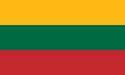 ？
Lìtáowǎn
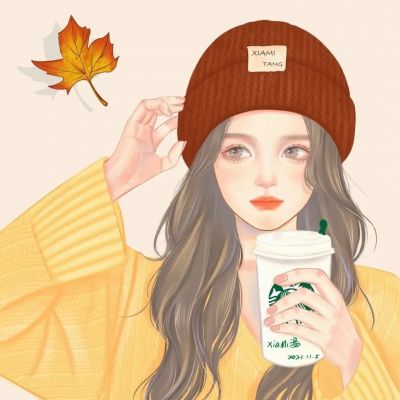 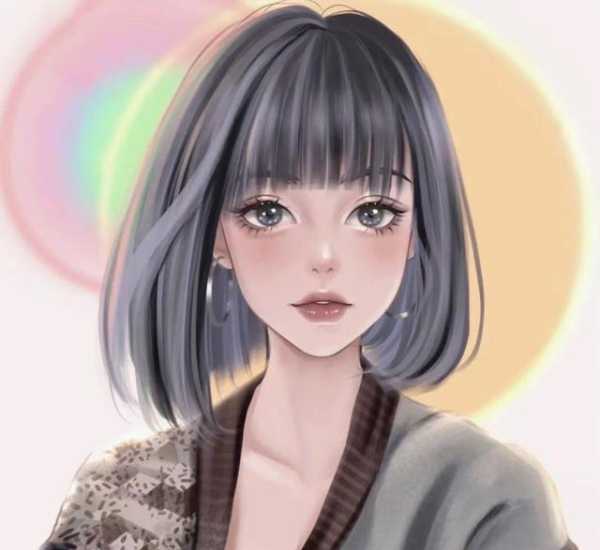 王生
李生
[Speaker Notes: 王生是立陶宛人，李生呢？]
？
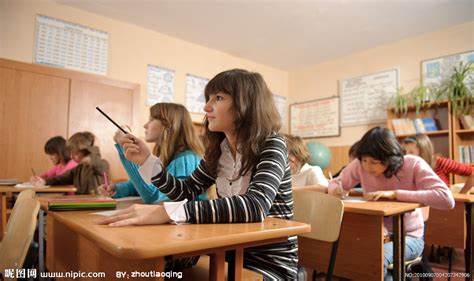 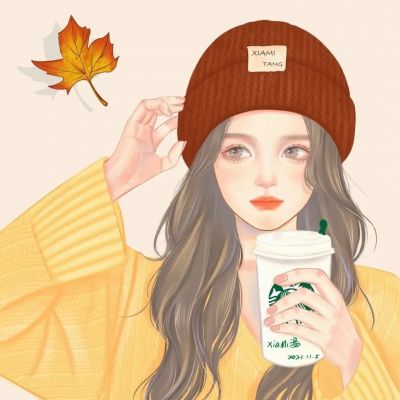 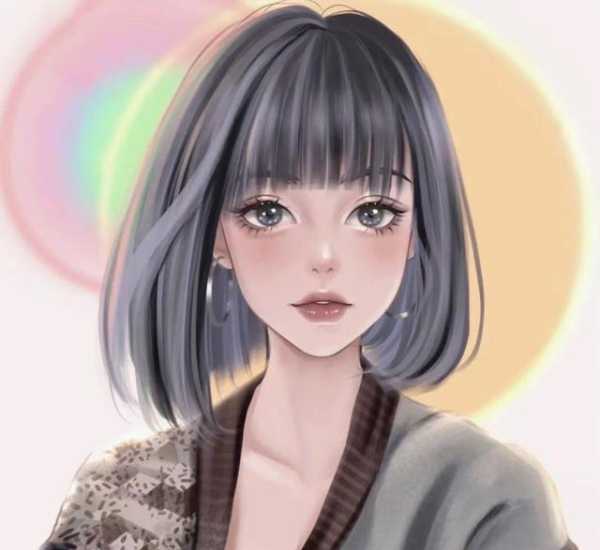 王生
李生
墨西哥
？
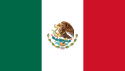 Mòxīgē
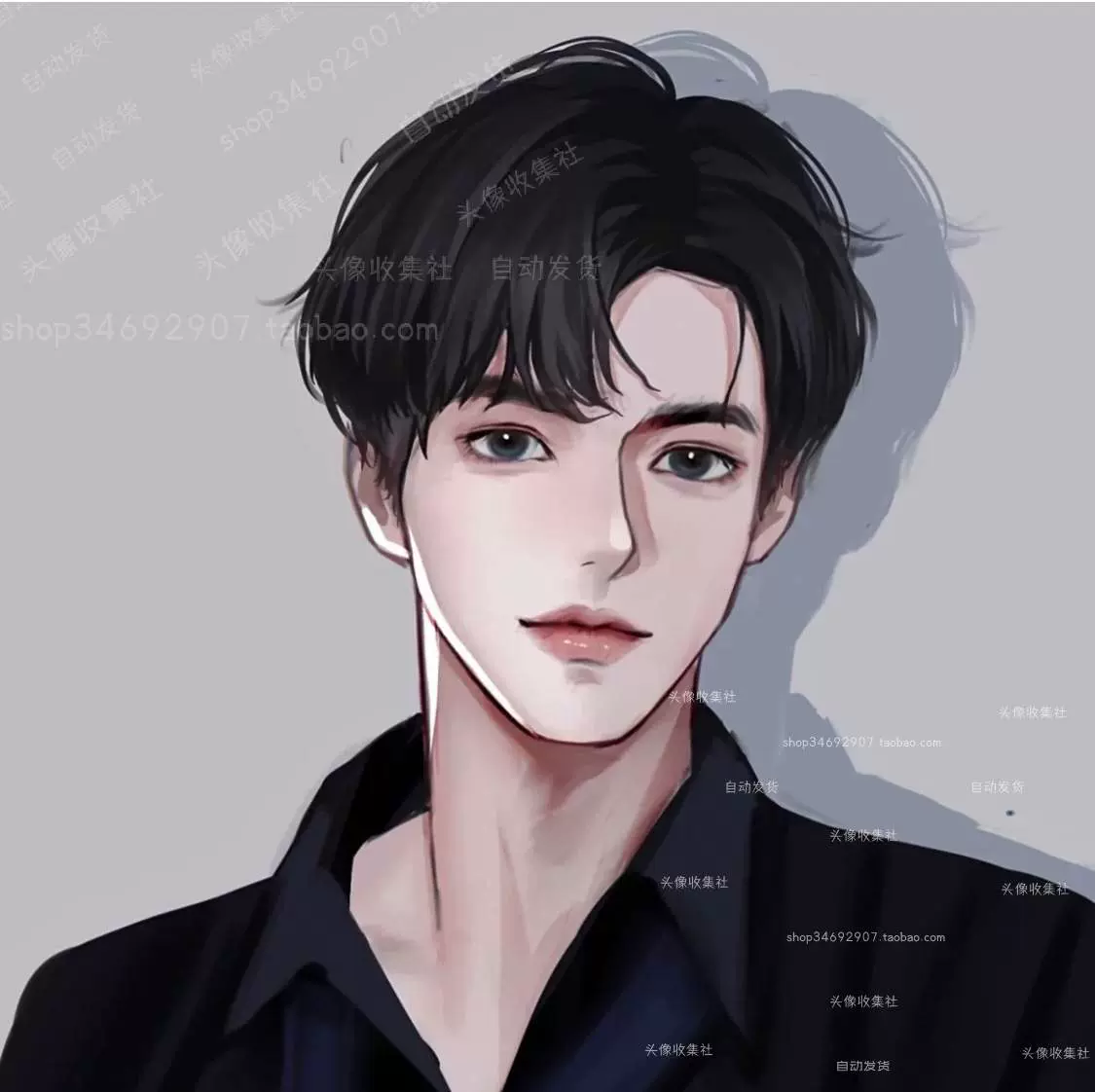 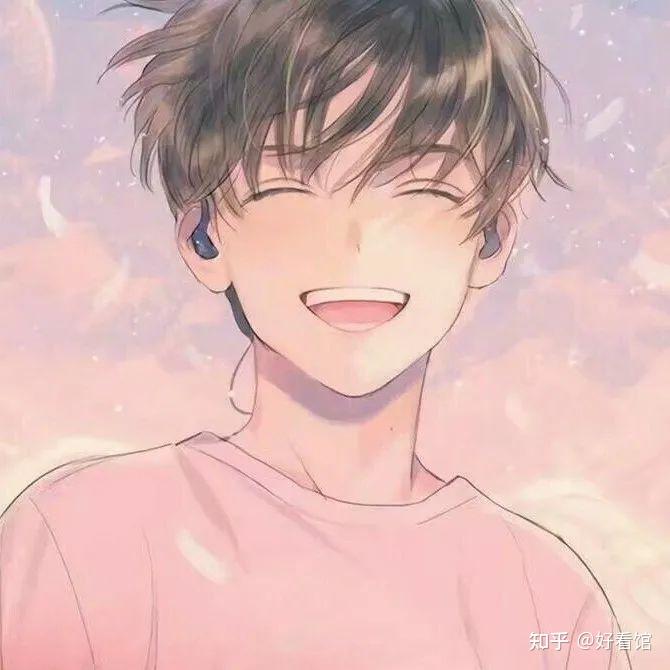 王朋
李友
？
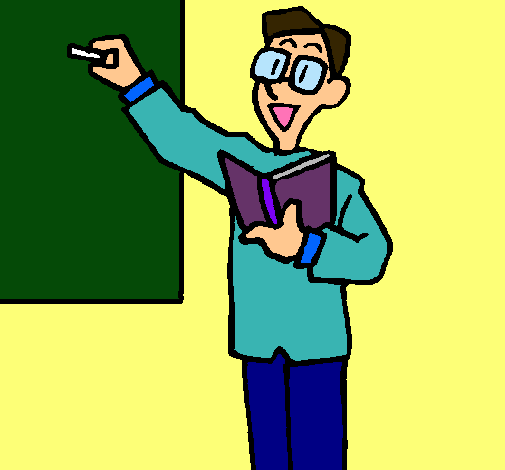 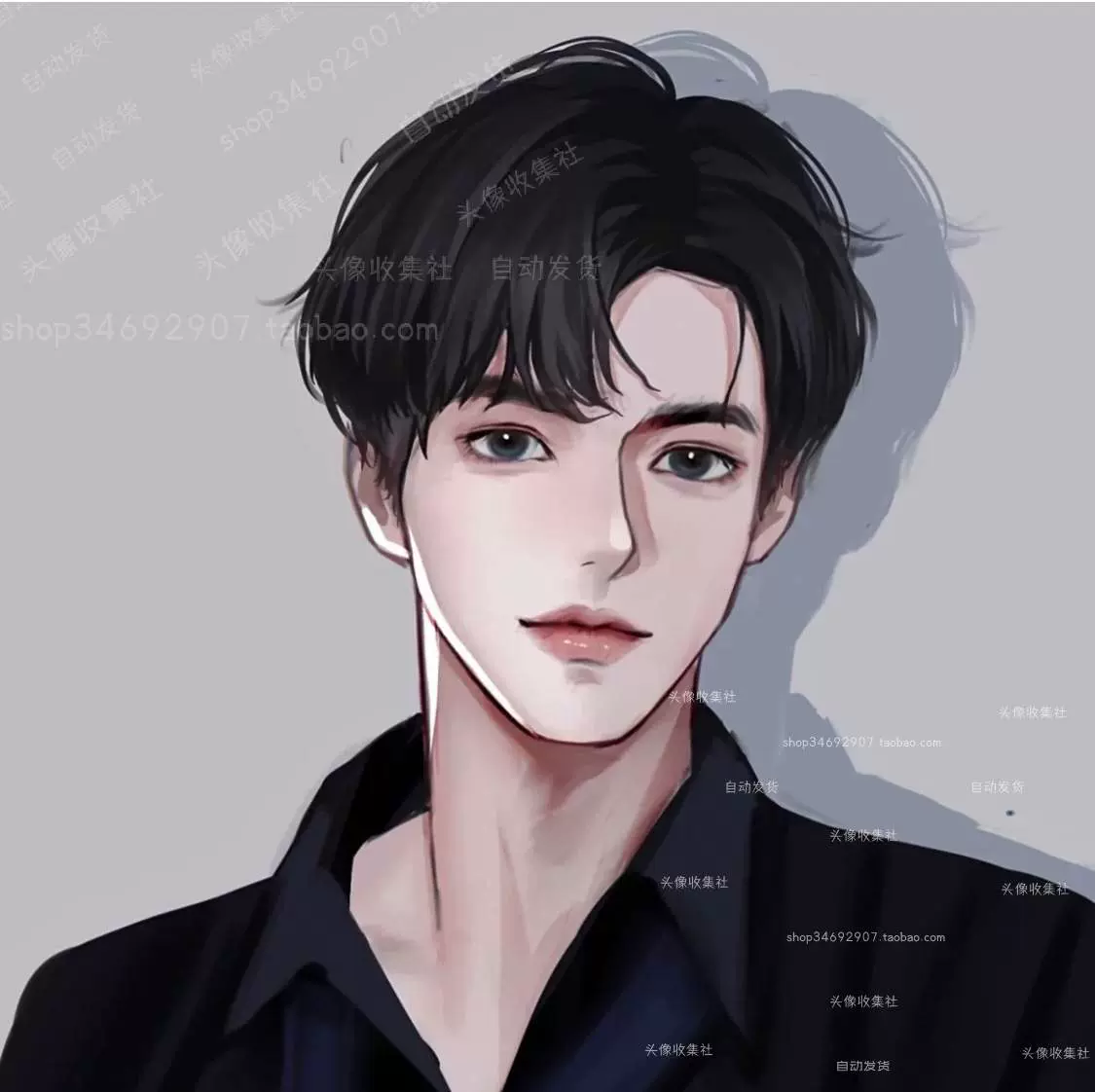 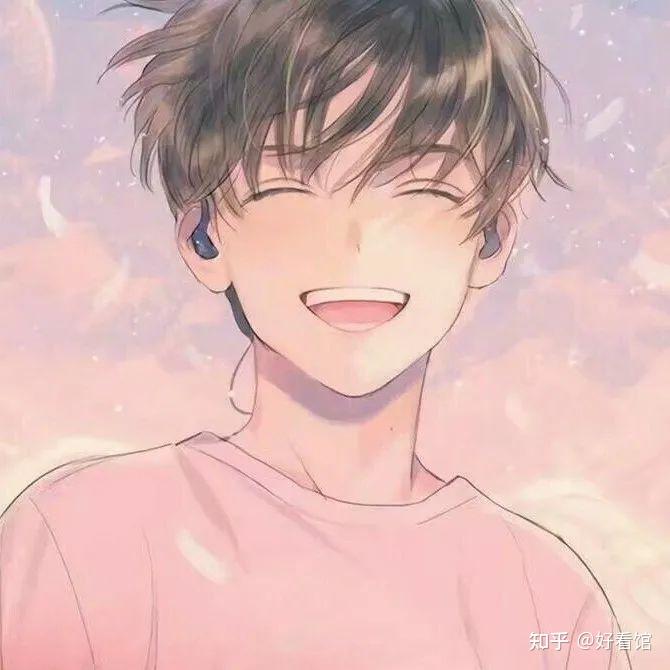 王朋
李友
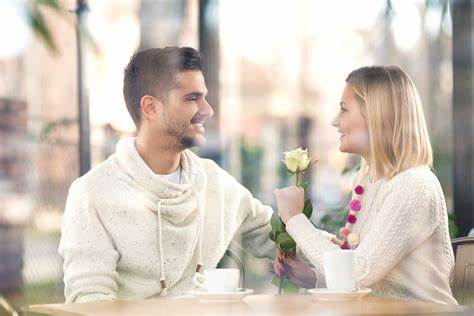 A：王先生，你是老师吗？

B：我不是老师，我是学生。李友，你呢？

A：我也是学生。你是中国人吗？

B：是，我是北京人。你是美国人吗？

A：是，我是纽约人。
A:Wáng xiānsheng, nǐ shì lǎoshī ma?

B:Wǒ bùshì lǎoshī, wǒ shì xuésheng. LǐYǒu, nǐ ne?

A:Wǒ yě shì xuésheng. Nǐ shì Zhōngguó rén ma?

B:Shì, wǒ shì Běijīng rén. Nǐ shì Měiguó rén ma?

A:Shì, wǒ shì NiǔYuē rén.
[Speaker Notes: Who is the boy?
Who is the girl?
B 姓什麼？叫什麼名字？
A 姓什麼？
A 是老師嗎？
B 是學生嗎？
A是美國人嗎？B呢？]
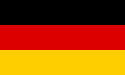 德国
Déguó
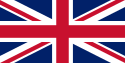 supplement
英国
Yīngguó
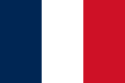 法国
Fǎguó
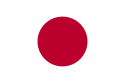 日本
Rìběn
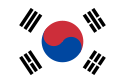 supplement
韓國
Hánguó
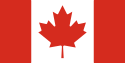 加拿大
Jiānádà
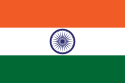 印度
Yìndù
supplement
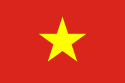 越南
Yuènán
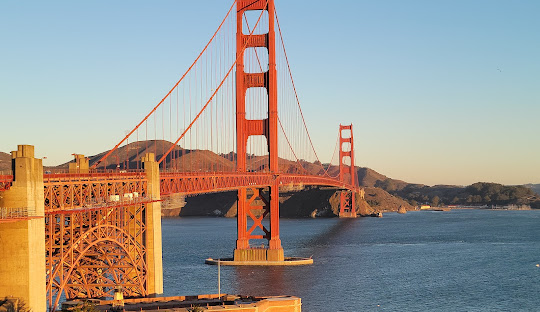 加州
Jiāzhōu
California
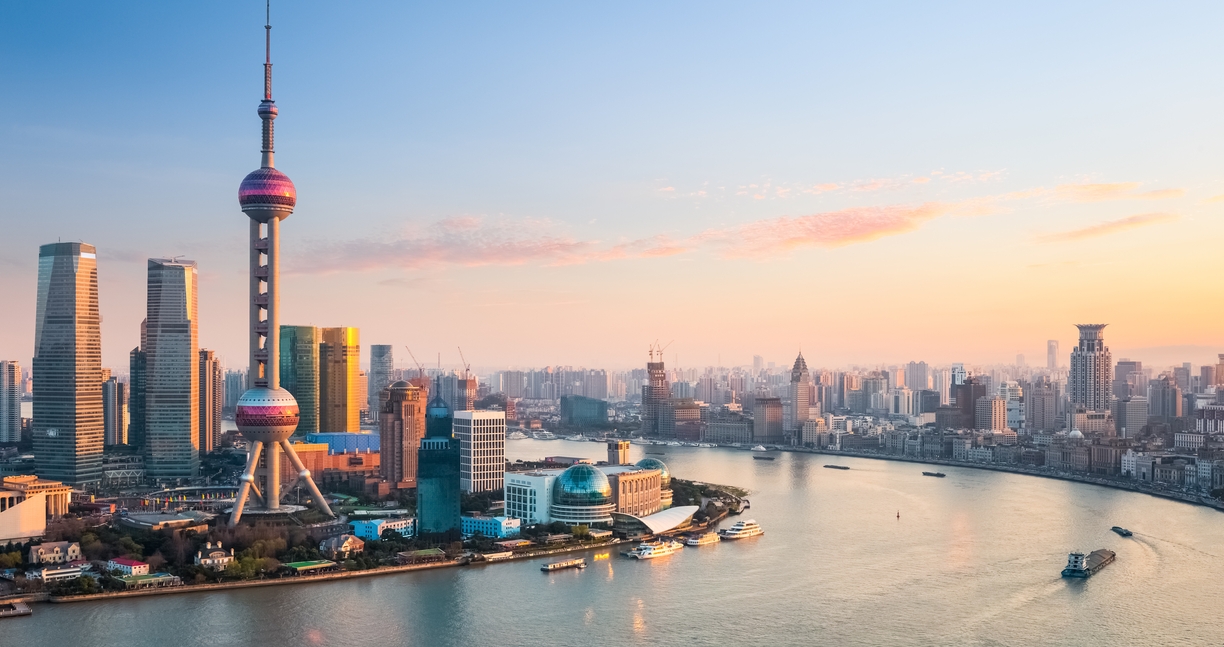 supplement
上海
Shànghǎi
Shanghai
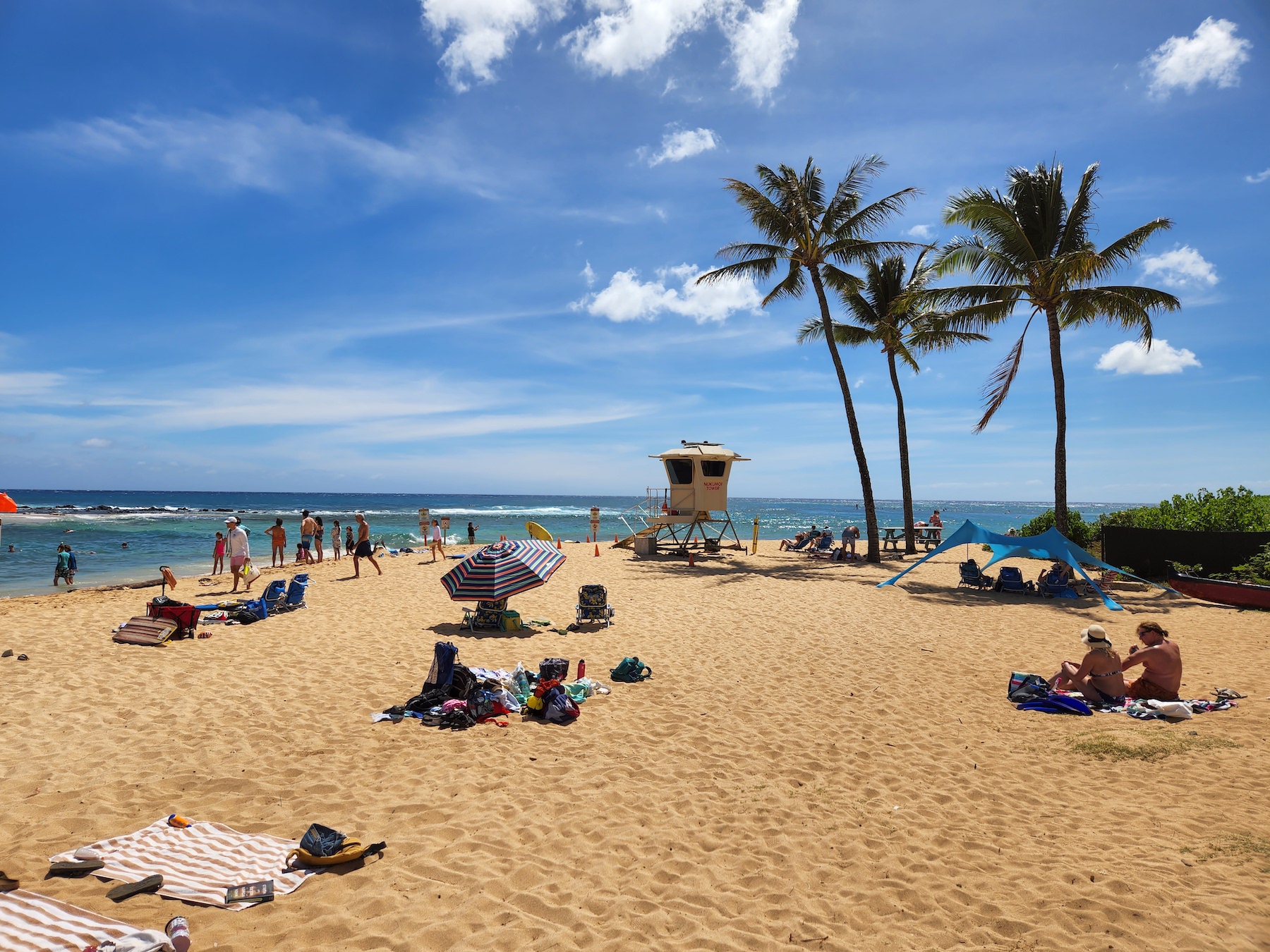 夏威夷
Xiàwēiyí
Hawaii
🎉Lesson 1 finish🎉
Homework or Test
[Speaker Notes: Print it down and write]
第二课–家庭
dìèrkè  –   jiātíng
Lesson 2 -- family
1
2
3
4
5
6
7
8
9
10
11
12
13
14
15
16
17
18
19
20
21
22
23
24
25
26
27
28
29
30
31
32
33
34
35
36
[Speaker Notes: 賓果]